Holy Spirit WorshipIs it Around Today? Is it Scriptural?
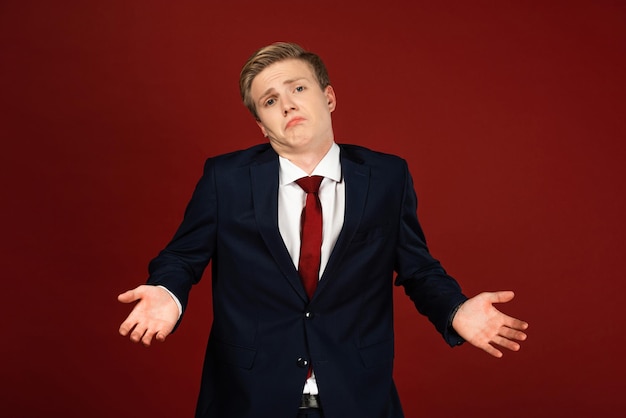 (I.E. SPEAKING IN TONGUES, HEALING/LAYING ON OF HANDS, PERFORMING MIRACLES)
ORIGINATION
John 14:25-26, 15:26-27, 16:5-11 
Jesus’ promise of the Holy Spirit in the form of a “Helper” and “Comforter”
Acts 1:4-8
Jesus provides more insight about Holy Spirit just before His Ascension
Acts 2:1-4
Holy Spirit comes upon Disciples fulfilling Promise
First time “Speaking in other tongues is mentioned”
Ultimately led to first Gospel Sermon preached by Peter, which led to first souls being baptized into Christ and added to the newly formed Church
FIRST CENTURY CHURCH EXAMPLES
Acts 3:1-10 – Lame Man Healed
*Acts 5:12-16 – Healing Physically and Spiritually Sick
Acts 6:1-8
*Acts 8:9-25 – Simon the Sorcerer
Acts 9:32-35 – Aeneas Healed
Acts 9:36-43 – Dorcas Raised from the Dead
*Acts 10:9-16 – Peter’s Vision
*Acts 10:44-48 – Holy Spirit Comes Upon Gentiles After Conversion
WHAT ABOUT TODAY?
1 Corinthians 12 & 13
12:1-11 – Unity in Diversity of Various Gifts
12:12-31 – Unity and Diversity in One Body
Vs. 28-31 – All Don’t Have the Same Gifts
13:1-3 – Unless We Have and Show Love, We Are Nothing
13:8-10 – KEY VERSES! 
Prophecies will fail, tongues will cease, knowledge will vanish away
At this point in time they knew IN PART and prophesied IN PART
When that which is PERFECT has come, then that which is IN PART will vanish away/cease/stop
WHAT ABOUT TODAY? (Cont.)
Does Term ‘perfect’ Here = Christ or Something Else?
Does Not Refer to Christ Here (‘perfect’ in vs. 10 would have been capitalized)
What else then could it be?
2 Tim 3:16-17 – “All Scripture is Given… That the Man of God May Be COMPLETE (Other Versions Use the Word ‘PERFECT’) Thoroughly Equipped For Every Good Work.”
1 Cor. 13:8-10                  2 Tim. 3:16-17               NT Canon/Transcript
Given by Inspiration of God – Lit. “God-breathed”
Breathed by whom? THE HOLY SPIRIT
To whom? Godly men Who Recorded the NT for Us Today! (Written Between 49 and 200 AD and Complete Transcripts of NT Available By 300 to 400 AD)
SO, DO WE HAVE SAME ACCESS TO THE HOLY SPIRIT NOW AS THEY DID IN 1ST CENTURY? (I.E. HEALINGS AND MIRACLES?)
DOES THE HOLY SPIRIT PLAY A PART IN OUR CHRISTIAN LIVES TODAY?
HOW?
The More We Study/Meditate on God’s Word (God-Breathed), and Allow His Word to Dwell in Our Hearts and Minds,  The More We Are Filled With The Holy Spirit Through His Word and His Teachings – 2 Tim. 2:15; 2 Tim 3:16-17
Hear – Luke 9:35
Believe – John 8:24
Repent – Luke 13:3,5
Confess – Matthew 10:32
Put on Christ through Baptism – John 3:3, 5-7; Mark 16:15-16
Live Faithfully – Rev. 2:8-10
Notice That All Scripture References Came From Jesus Himself
Why? Because Jesus = Christ = Lord = Savior, Acts 4:10-12